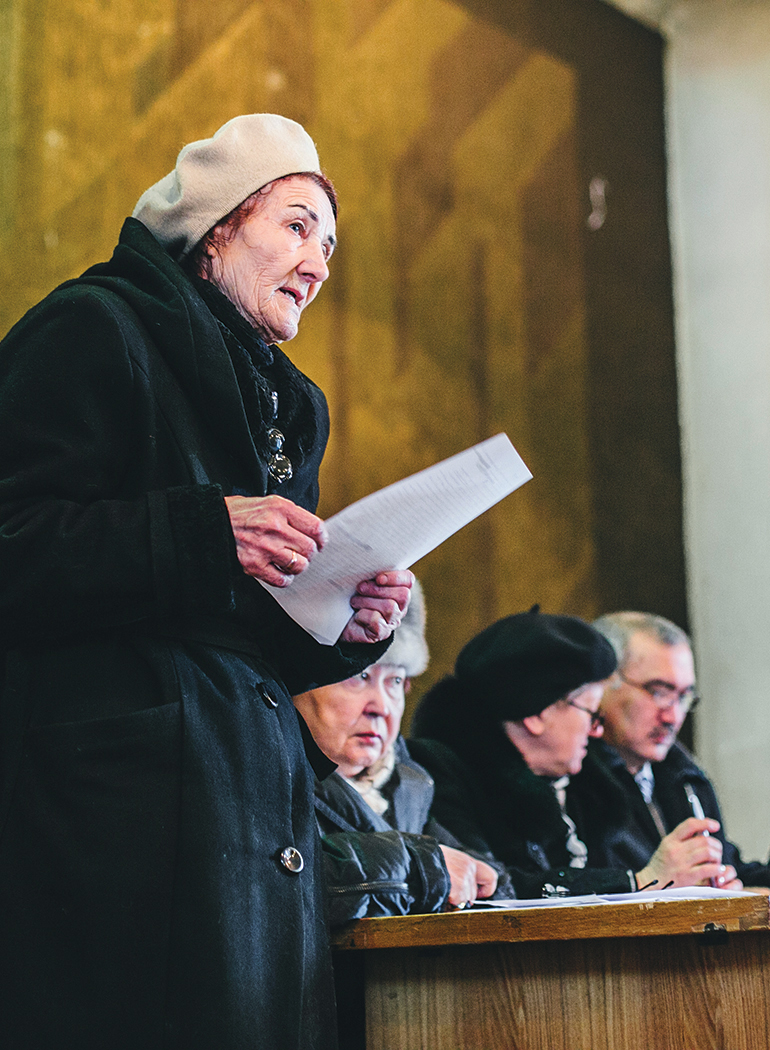 1
Capacitación en pro de la VozModule 1:Introduccióna la Voz
Malik Alymkulov/HelpAge International
Capacitación en pro de la Voz 
Módulo 1: Introducción a la Voz
2
Módulo 1: Introducción a la Voz
El kit de instrumentos para la capacitación en pro de la Voz se desarrolló para capacitar al personal de HelpAge y a los miembros de la red, con el objetivo de que entiendan los elementos clave del marco de la Voz y los conceptos que lo subyacen. También, busca fortalecer sus habilidades para implementar actividades relacionadas con la Voz. 
Este es el primero de cuatro módulos en PowerPoint diseñados para acompañar la guía del facilitador durante el trabajo en las distintas sesiones. El Módulo 1 es un módulo introductorio que aborda los objetivos de la capacitación y los conceptos clave.
Capacitación en pro de la Voz 
Módulo 1: Introducción a la Voz
3
Módulo 1: Esquema
Objetivos de la capacitación 
Destinatarios clave
¿De dónde venimos? ¿En qué punto estamos? 
Conceptos clave
4
Capacitación en pro de la Voz
Módulo 1: Introducción a la Voz
Objetivos y expectativas
5
Capacitación en pro de la Voz
Módulo 1: Introducción a la Voz
Objetivos
Comprender lo que es la Voz para HelpAge 
Comprender los conceptos que subyacen al marco de la Voz
Explorar los enfoques clave de Voz y responsabilidad social (en particular para las actividades de proyectos) 
Familiarizarse con las herramientas y los enfoques para la planeanción y el monitorieo de proyectos enfocados en el marco de la Voz: seguimiento, evaluación y aprendizaje.
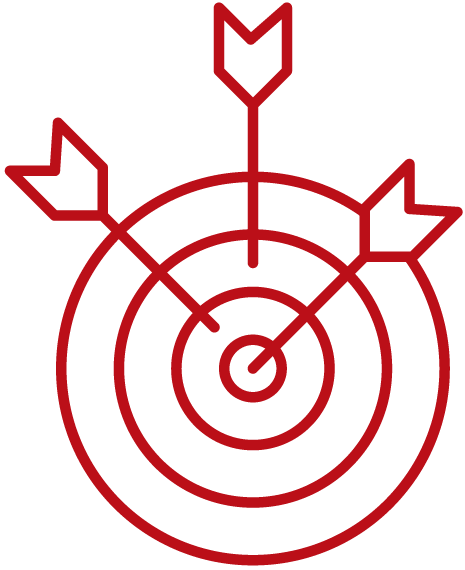 Capacitación en pro de la Voz
Módulo 1: Introducción a la Voz
6
Destinatarios clave
Capacitación en pro de la Voz
Módulo 1: Introducción a la Voz
7
Destinatarios clave
Personal de HelpAge International 
Personal de los miembros de la Red Global de HelpAge
Miembros de las asociaciones de personas mayores
Plataformas nacionales y federaciones de personas mayores
Organizaciones comunitarias
Representantes del gobierno
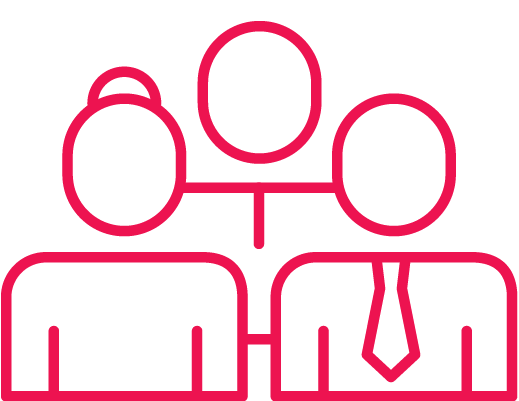 8
Capacitación en pro de la Voz
Módulo 1: Introducción a la Voz
Comprender la Voz
9
Capacitación en pro de la Voz
Módulo 1: Introducción a la Voz
¿De dónde venimos? ¿En qué punto estamos?
HelpAge International y los miembros de la red han estado implementando actividades en pro de la Voz por años. Este trabajo ha fundamentado al marco de la Voz. 
En HelpAge, utilizamos la palabra “Voz” como término general que abarca la participación, el empoderamiento, la capacidad de acción, la autonomía y la responsabilidad. 
En 2020, consultamos a las personas mayores sobre cómo su capacidad de ejercer su voz se ha visto afectada por la pandemia de COVID-19. 
La Estrategia 2030 de HelpAge International incluye la Voz como un componente clave. 
El trabajo en pro de la Voz se enfoca en la inclusión, desafiando al edadismo y abordando la diversidad.
10
Capacitación en pro de la Voz
Módulo 1: Introducción a la Voz
Discusión grupal
¿Qué viene a su mente cuando piensa en la palabra “Voz” (con relación a una comunidad o un individuo)?
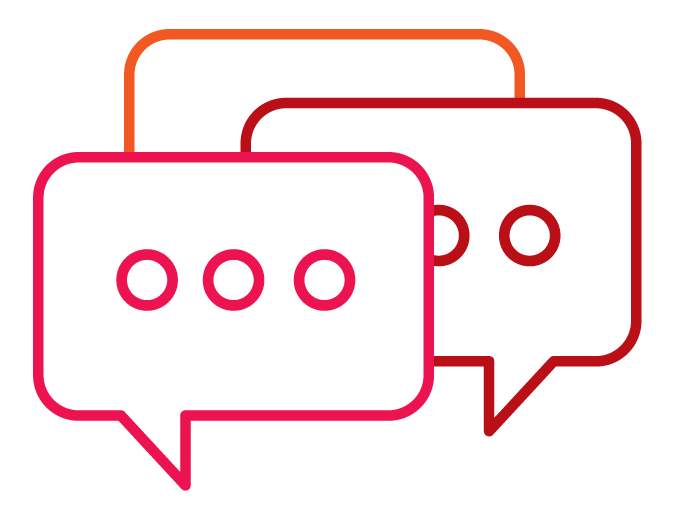 11
Capacitación en pro de la Voz
Módulo 1: Introducción a la Voz
Relacionar la Voz con la Estrategia 2030
12
Capacitación en pro de la Voz
Módulo 1: Introducción a la Voz
¿Cómo se ajusta esta capacitación al enfoque más reciente de la organización?
La misión de HelpAge International: Nuestra misión es promover el bienestar y la inclusión de los hombres y las mujeres mayores, así como reducir la pobreza y discriminación en una edad avanzada.
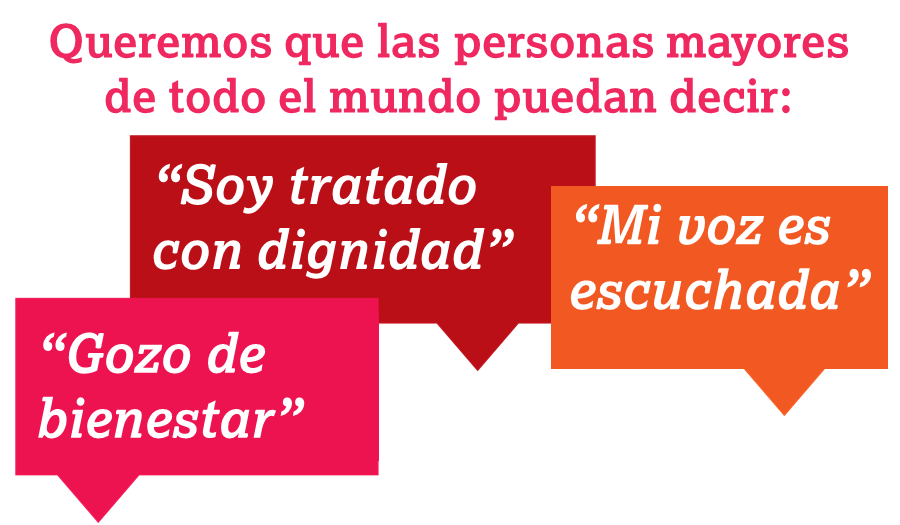 13
Capacitación en pro de la Voz
Módulo 1: Introducción a la Voz
Las tres funciones centrales deHelpAge International
1. PromotorApoyar a los miembros de la red con financiación, acciones conjuntas y compartiendo aprendizaje
2. CoordinadorUnir y juntar a los involucrados, fomentar el aprendizaje, compartir y colaborar
3. Líder de opinión  Desarrollar un nuevo pensamiento, junto con soluciones prácticas
14
Capacitación en pro de la Voz
Módulo 1: Introducción a la Voz
Las 10 áreas de interés de la Estrategia 2030
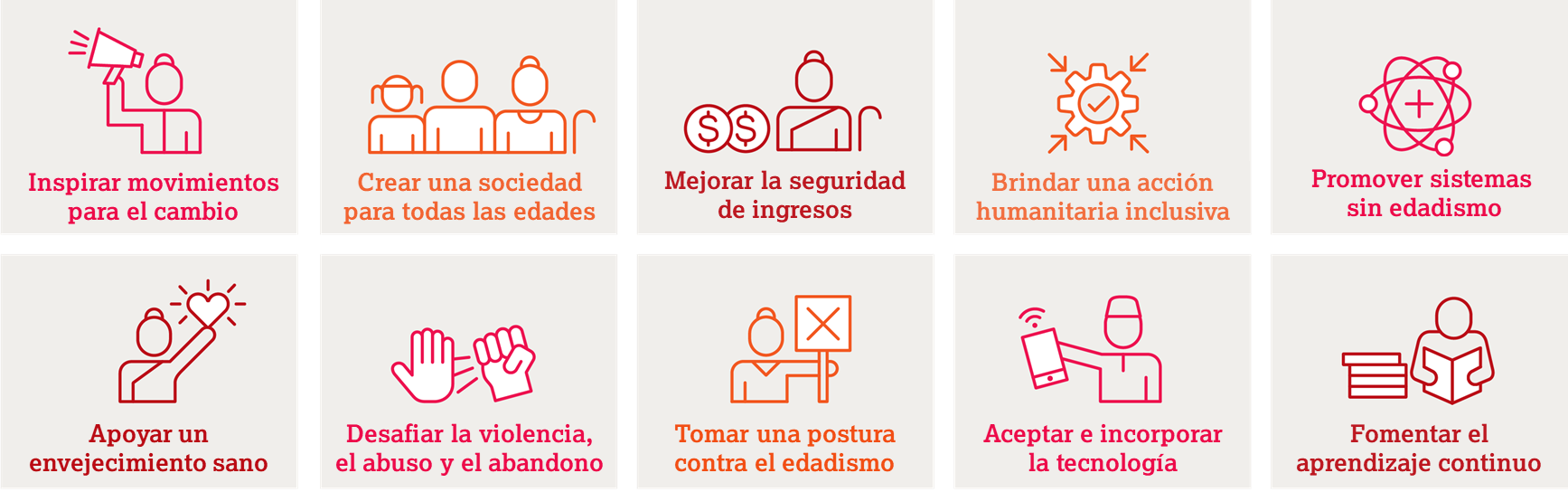 15
Capacitación en pro de la Voz
Módulo 1: Introducción a la Voz
Conceptos clave subyacentes al trabajo en pro de la Voz
16
Capacitación en pro de la Voz
Módulo 1: Introducción a la Voz
Conceptos clave subyacentes al trabajo en pro de la Voz
Liderazgo
Enfoque basado en derechos
Gobernanza y buena gestión
Participación
Capacidad de acción
Espacios (formales e informales)
Responsabilidad, capacidad de respuesta y rendición de cuentas
Poder
Autonomía
Defensa y acciones de campaña
Acceso a la información
Independencia
Ciudadanía
Empoderamiento
17
Capacitación en pro de la Voz
Módulo 1: Introducción a la Voz
Cierre del Módulo 1